Money and banking
The History of Banking
1837 – 1863: During the “Wildcat” Era there many state-chartered banks, it was common for bank runs to occur, and there was wide spread panics
1791: The First Bank of the US was established to hold the government’s $$, help the government to tax, regulate commerce, and issue a single currency
1861: The Second Bank of the US was established to restore stability and order to the monetary system.
1907: The Panic of 1907 led Congress to create the National Monetary commission  in 1908
1913: congress created the Federal Reserve System by passing the Federal Reserve Act.  The Fed was the nation’s first true central bank; the notes it issued are the currency we use today.
1930 – 1933: congress forced the Fed to take action too late, meaning that recovery from the recession took a long time.
1935: congress adjusted the Federal Reserve’s structure so that the system could respond more effectively to future crises.
Federal Reserve Functions
Serve as banker for the US government and maintains a checking account for the Treasury Department
Regulates and stabilizes the nation’s money supply
Regulates and Supervises the banking system of the US
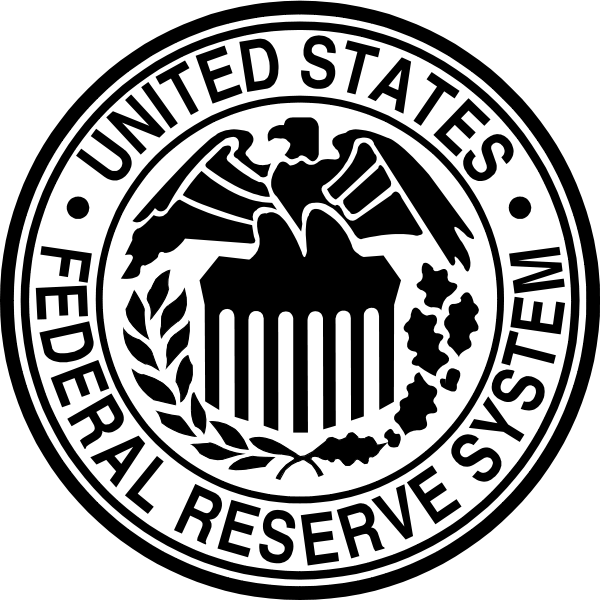 Federal Reserve Functions
Serves banks Nationwide: provides check-clearings services, safeguards banks reserves, and lends reserves to banks that need to borrow
Serves as financial agent for the Treasury Department and Other Government Agencies
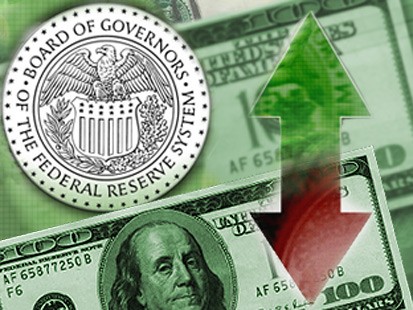 Federal Reserve Functions
Issues currency and makes sure that fresh bills are always in circulation
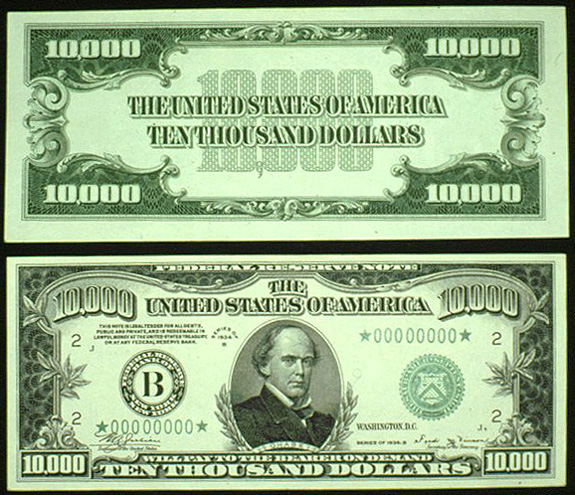 Functions of Financial Institutions
Storing Money – safe, convenient place for people to store money. 
Saving Money – many ways to save money – savings accounts, checking accounts, money market accounts, and certificates of deposit
Loans – provide loans to those with good ideas
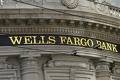 Functions of Financial Institutions
Mortgages – provide loans so people can purchase homes 
Credit Cards – provide cards so goods will be paid for by bank, but card holder must pay the bank when due
Simple and Compound Interest – price paid for the use of money
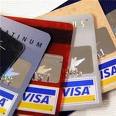 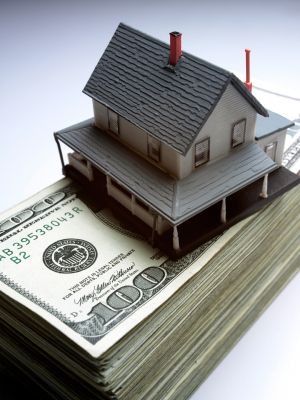 Types of Financial Institutions
Commercial Banks – offer a wide variety of services – Bank of America 
Savings and Loan Associations – very similar to commercial banks 
Savings Banks – for people who are depositing $$ but not enough for a CB 
Credit Unions – cooperative lending associations for particular groups, usually employees of a specific firm
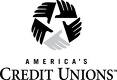 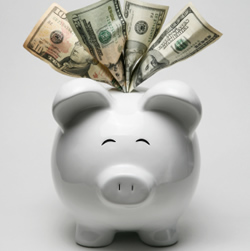 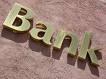 Types of Financial Institutions
Finance Companies – installment loans to customers [like when you buy a car]
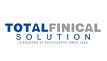 Electronic Banking
ATMs – very convenient for bank and customer since they are 24 hour operations, you can do many things at the ATM – check balance, withdraw money and sometimes deposit money
Debit Cards – very much like a credit card [but not as protected] to help protect customer, PIN numbers may be used – this allows the bank to directly take $$ from your account and give it to the store where you purchased something
Electronic Banking
Home Banking – many institutions allow for people to use their computer to direct deposit, pay bills on-line, shift $$ from one account to another via computer 
Automatic Clearing Houses – automatically transfer $$ from person to creditor via Fed. Reserve Banks
Stored Value Cards – used on college campuses and other locations that have a magnetic strip or a computer chip with the amount of $$ in an account.
Money
Commodity money – objects that have value in themselves and that are also used as money.  Cattle, salt, gems/rocks 
Representative money – objects that have value because the holder can exchange them for something else of value.  IOU, paper receipts for gold/silver
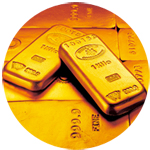 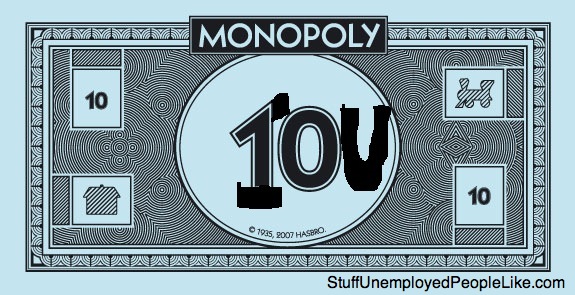 Money
Fiat money – money that has value because the government has ordered that it is an acceptable means to pay all debts.  US currency, Australian dollar
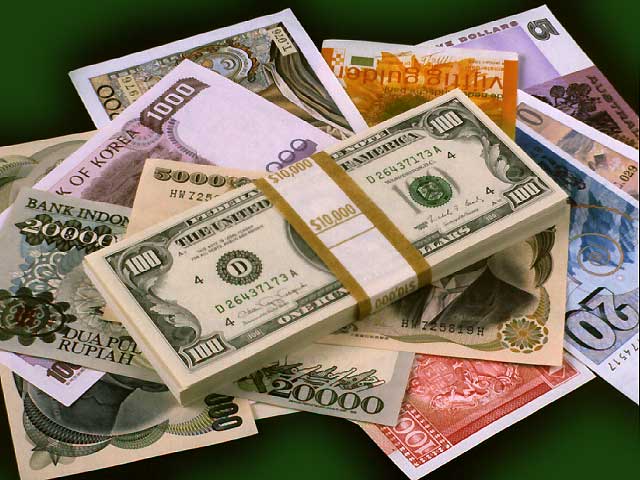